Pathways Up Close:What’s in a Path?
Region 2 Briefing
George Marshall, DTM
D57 Chief Pathways Guide
gdmarshall@gmail.com
www.marshalls.org/tmtools
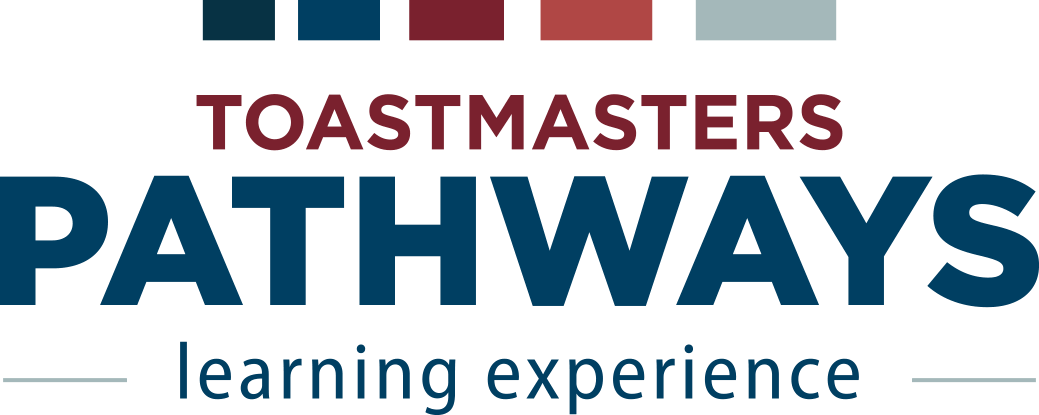 This slide deck available at:
http://www.marshalls.org/tmtools/files/Region2_6-25-17.pptx
More resources at:     www.d57tm.org/Pathways
Download this file!
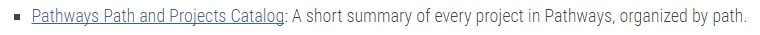 Toastmasters:Current Programvs Pathways
Current Program Chart to DTM
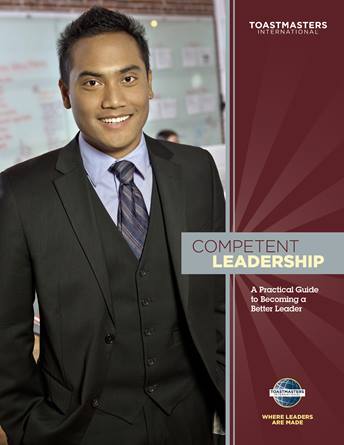 District OfficerSponsor/Mentor/CoachHPL
ClubOfficer+
DTM
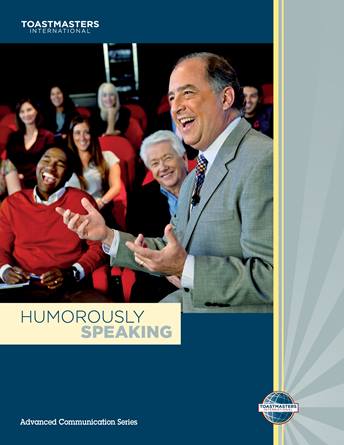 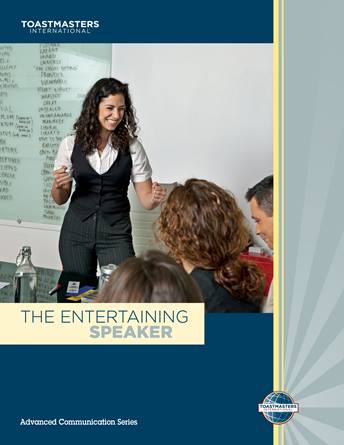 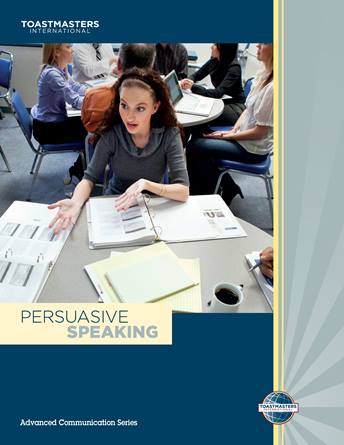 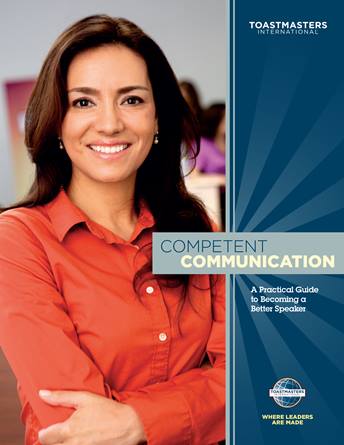 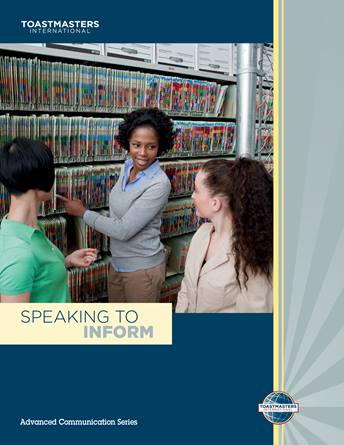 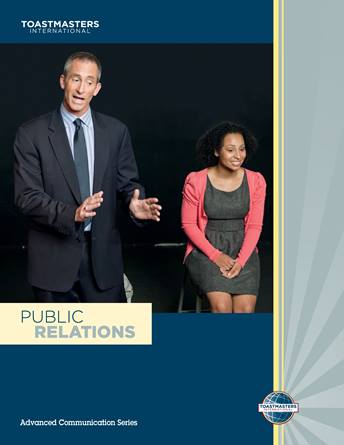 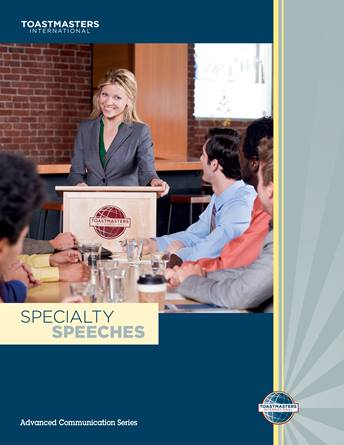 Speechcraft,
YLP, et al
Educ.
Pathways Chart to DTM
District Officer
Club Officer-12 mo
Club Mentor or Club Coach
Club Sponsor or Speechcraft or Youth Leadership Program
DTMPROJECT
New Member
DTM
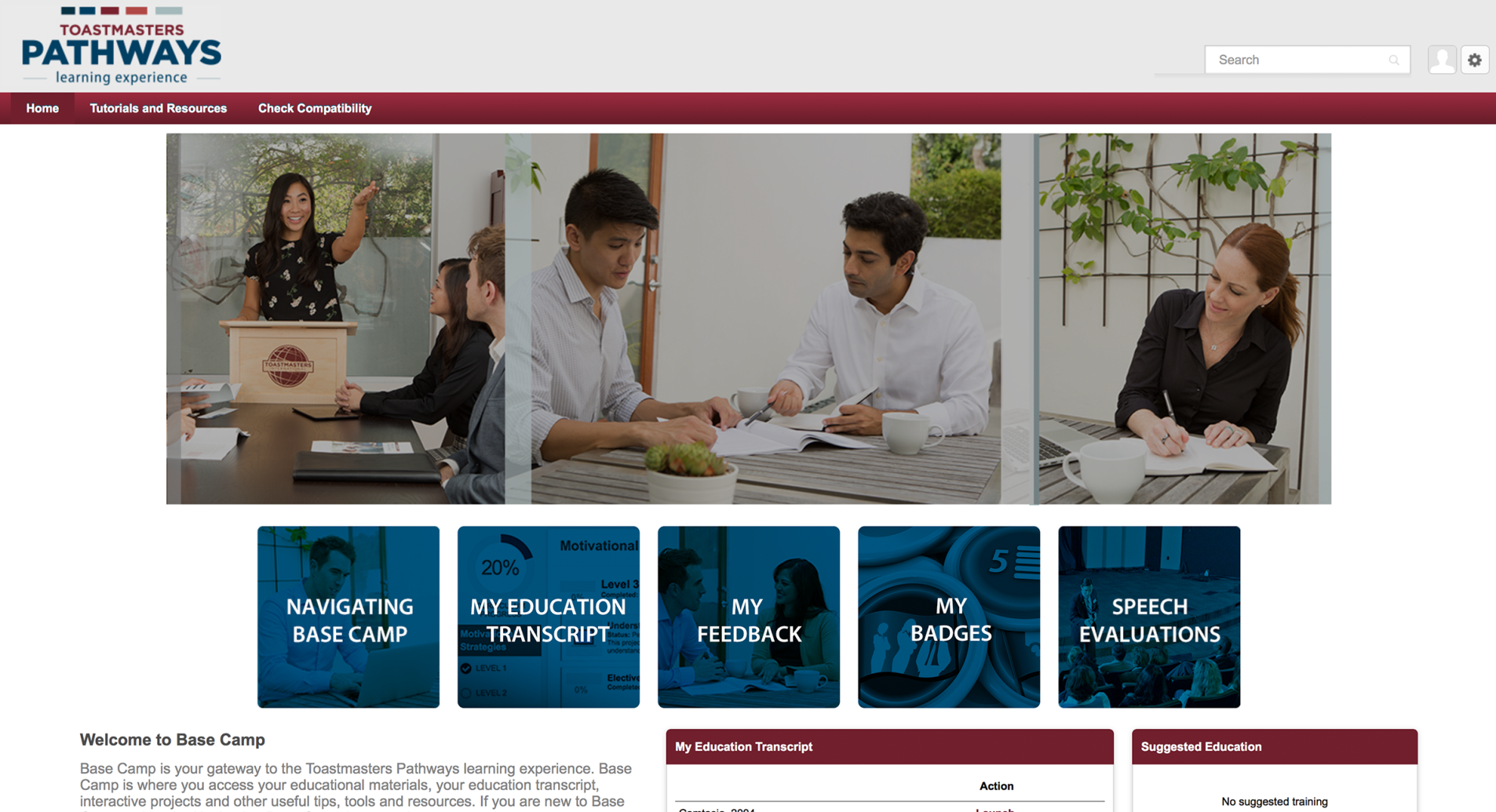 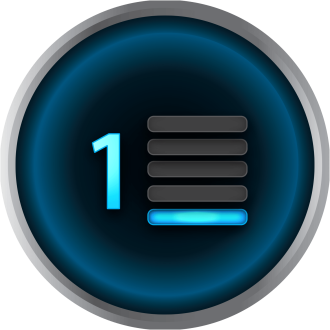 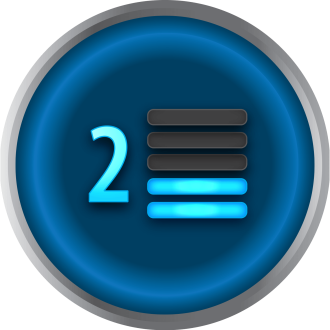 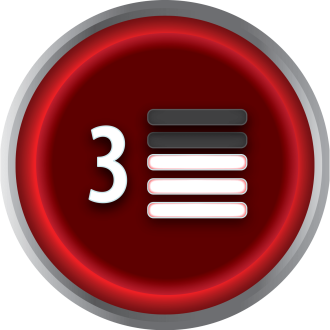 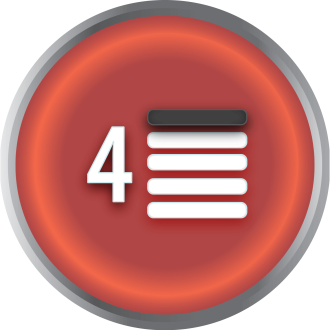 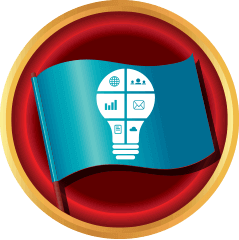 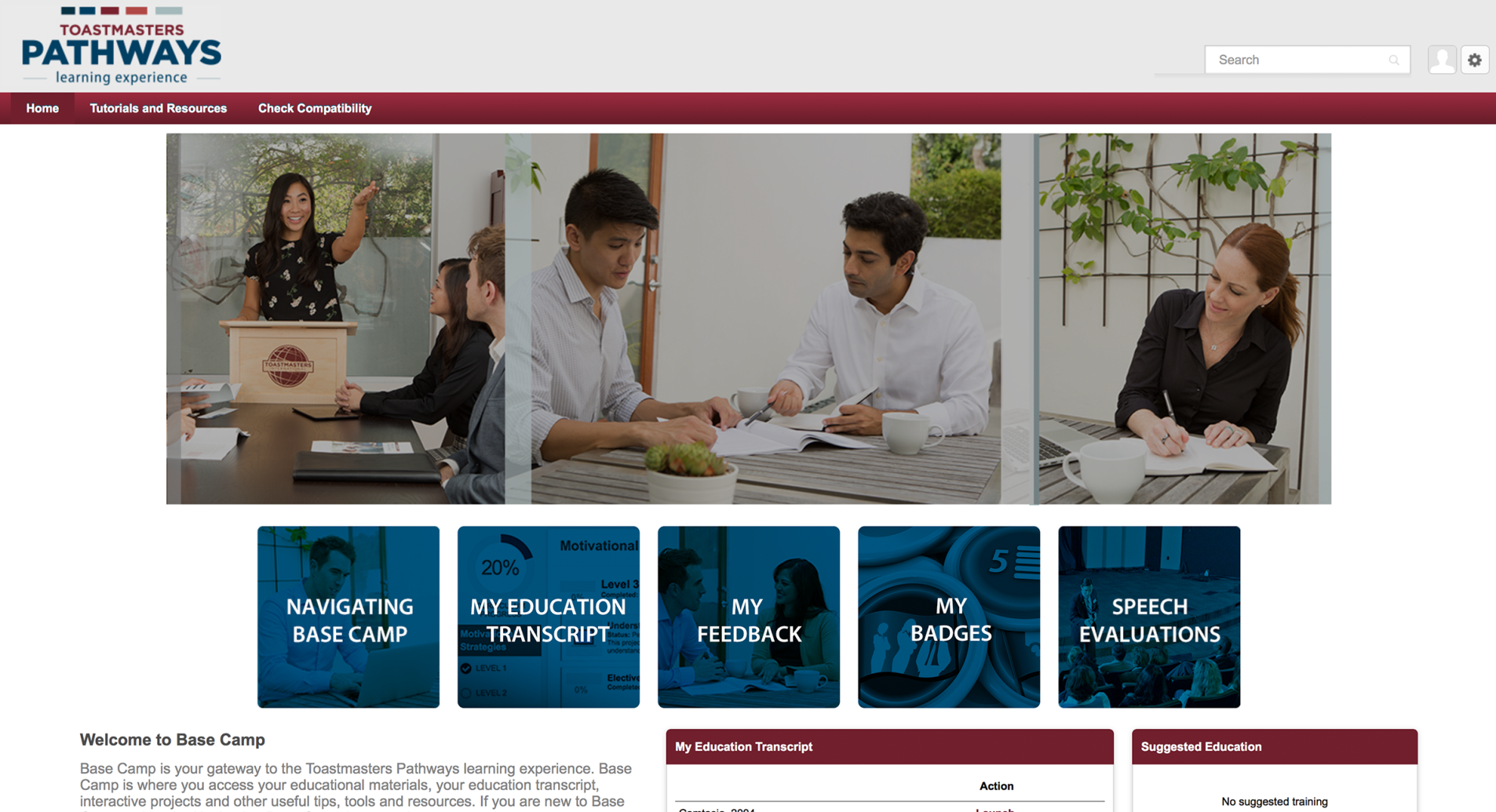 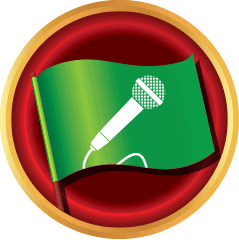 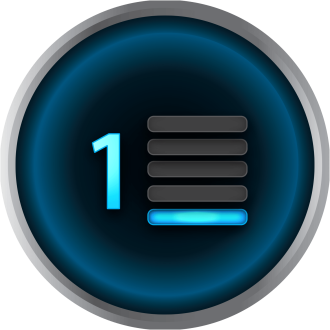 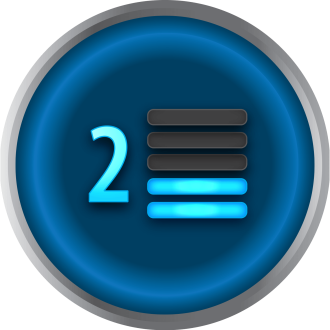 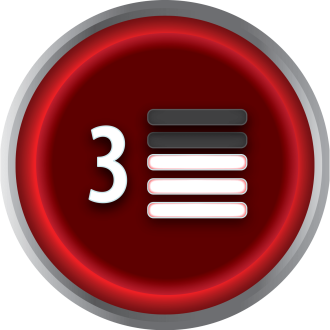 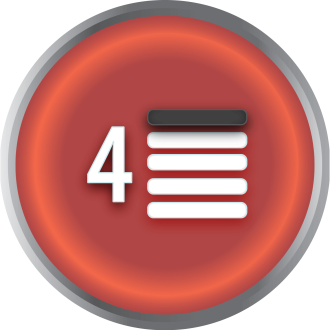 Two Paths, Five Levels Each
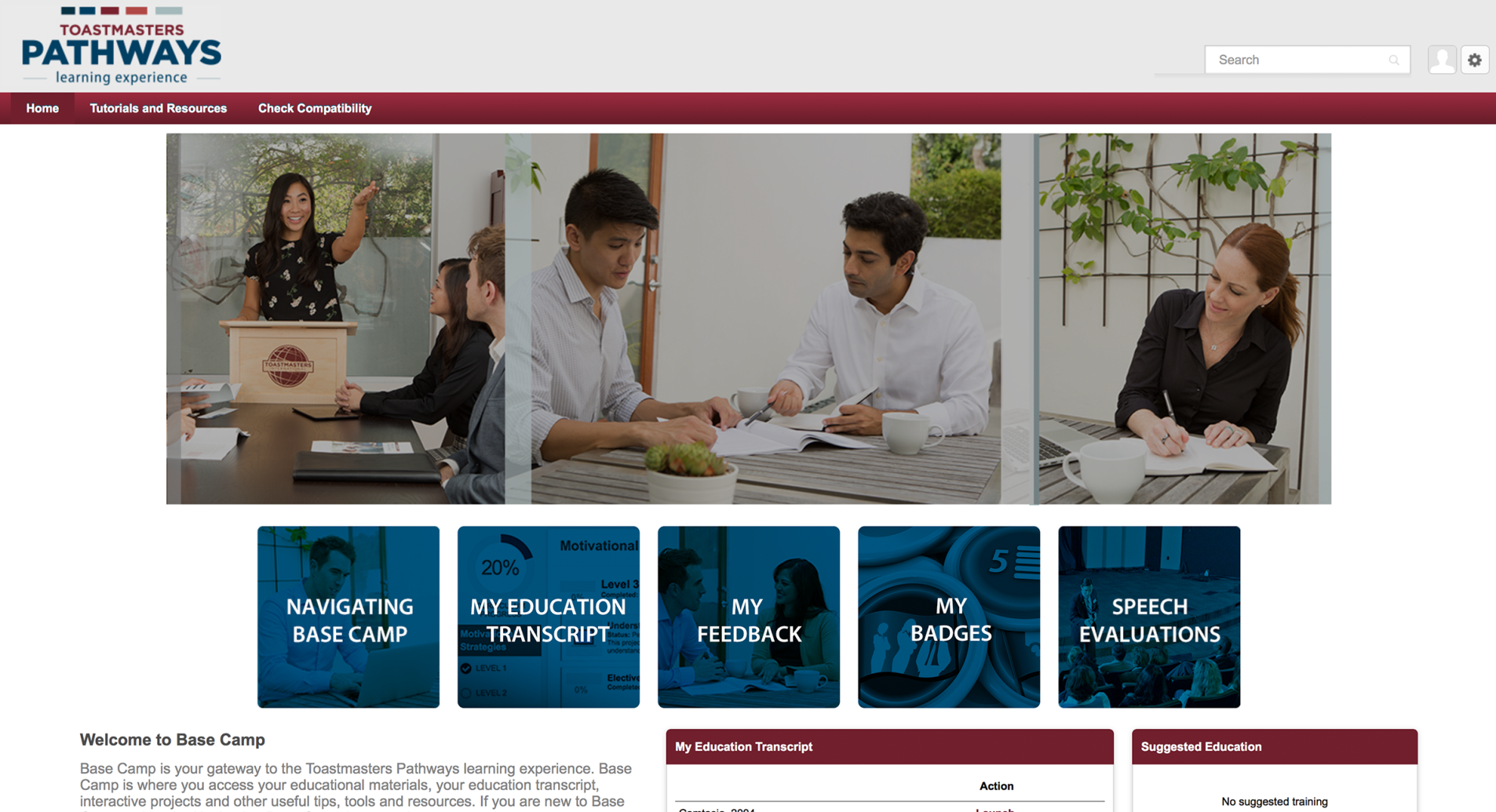 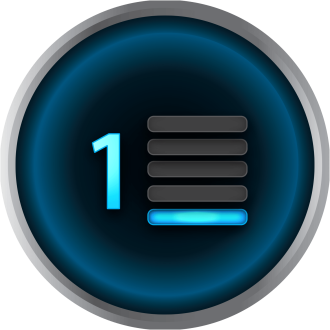 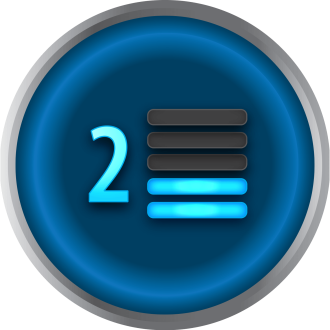 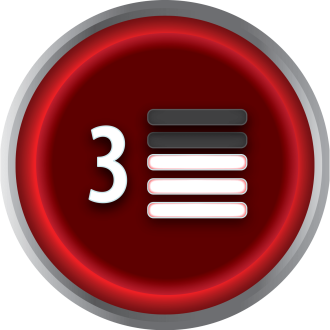 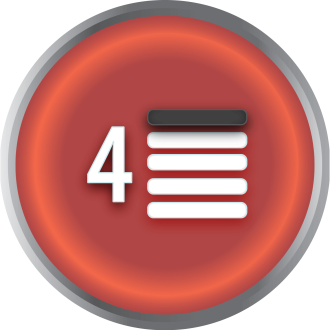 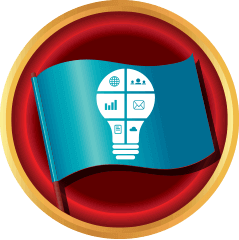 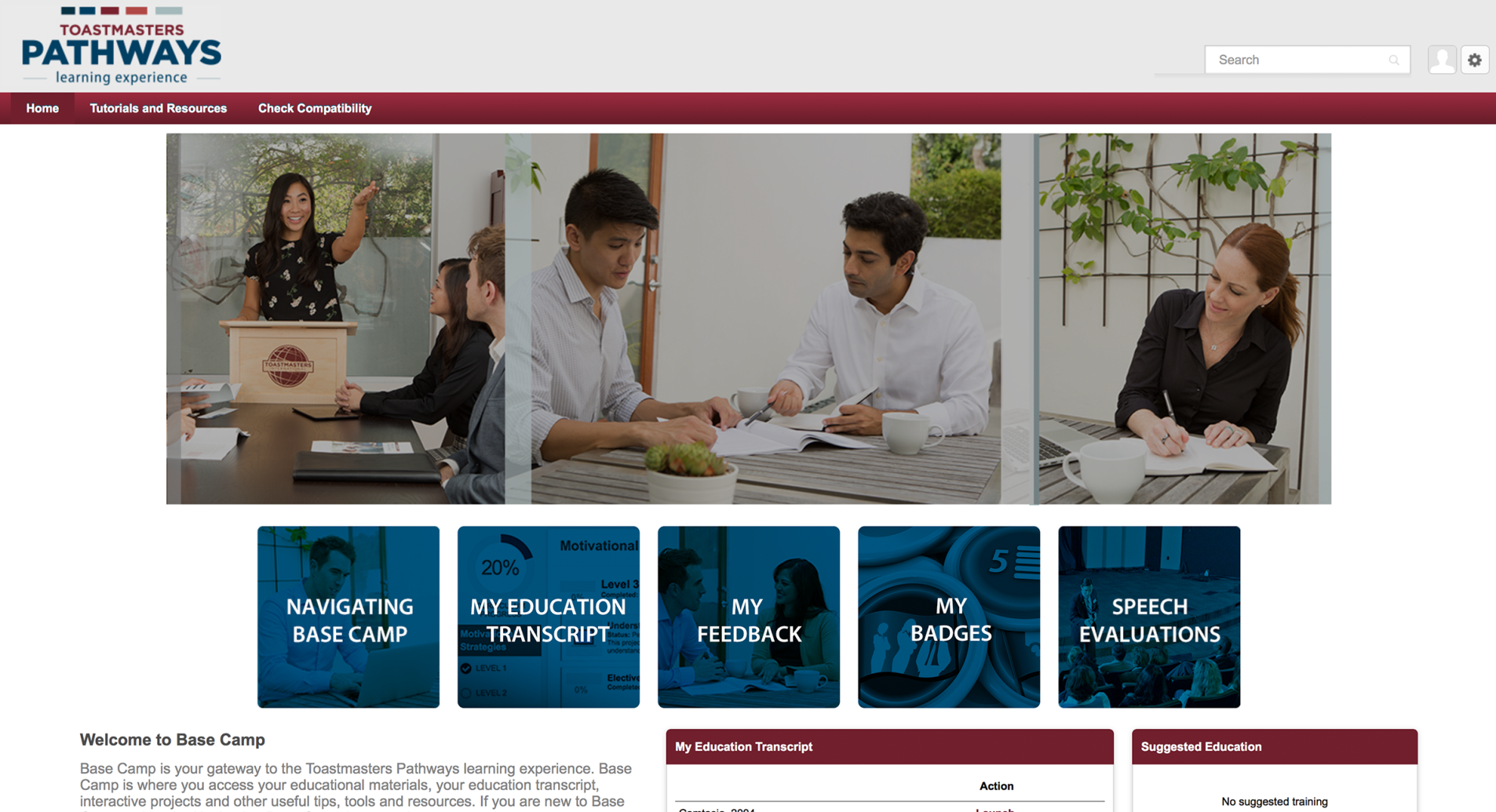 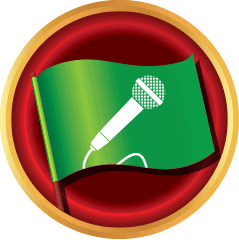 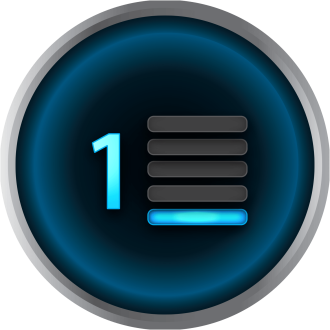 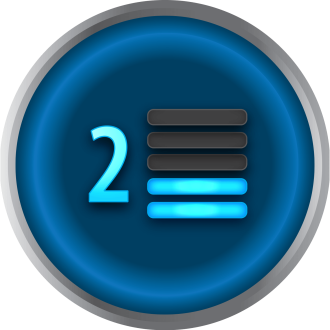 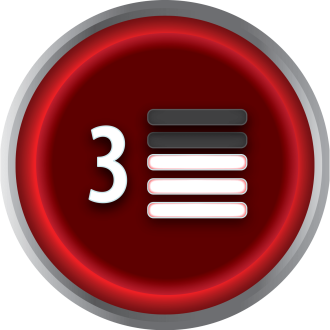 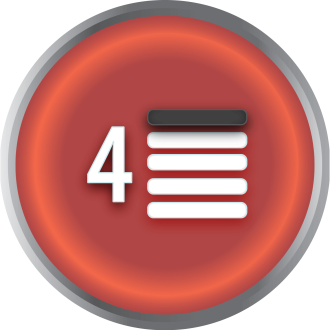 Mostly Communications
Communications& Leadership
Ten Paths Available
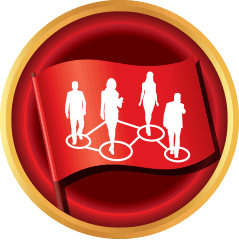 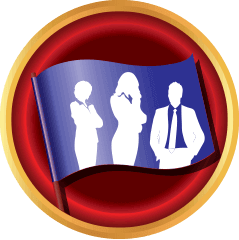 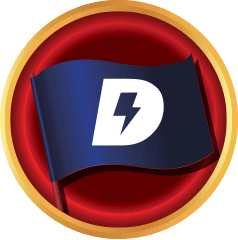 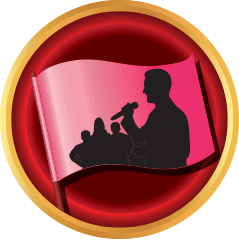 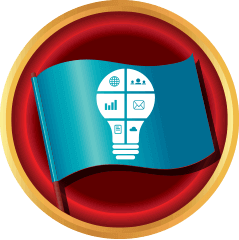 Dynamic Leadership
Effective Coaching
Innovative Planning
Leadership Development
Motivational Strategies
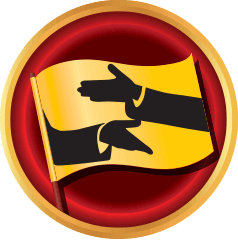 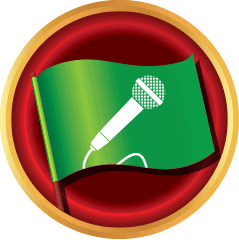 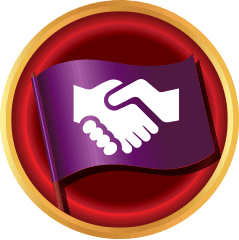 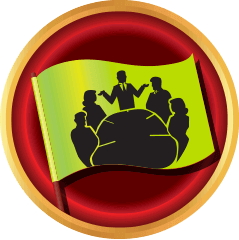 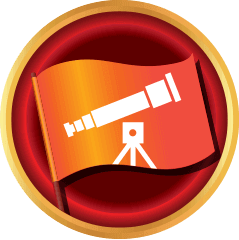 Team Collaboration
Presentation Mastery
Persuasive Influence
Visionary Communication
Strategic Relationships
Level 1: Mastering FundamentalsSame for all Paths
Ice Breaker (1 speech)
Evaluation and Feedback (2 speech + 1 eval)
Researching and Presenting (1 speech)
Three Projects, Four Speeches, Five Meetings
Members earn first award in just five meetings !
Level 2: Learning Your Style
Presentation Mastery
Innovative Planning
Understanding Your Communications Style
Effective Body Language
Introduction to Toastmasters Mentoring
Understanding Your Leadership Style
Connect with Your Audience
Introduction to Toastmasters Mentoring
Level 3: Increasing Knowledge
Presentation Mastery
Innovative Planning
Required:Present a Proposal
Required:Persuasive Speaking
Electives –both paths (choose 2)
Creating Effective Visual Aids 
Understanding Vocal Variety
Using Descriptive Language 
Active Listening
Effective Body Language
Make Connections Through Networking
Deliver Social Speeches 
Focus on the Positive
Using Presentation Software 
Inspire Your Audience
Connect with Storytelling 
Prepare for an Interview
Connect with Your Audience
Level 4: Building Skills
Presentation Mastery
Innovative Planning
Required:Manage Projects Successfully
Required:Managing a Difficult Audience
Electives –both paths (choose 1)
Write a Compelling Blog
Public Relations Strategies
Manage Projects Successfully
Managing a Difficult Audience
Create a Podcast 
Manage Online Meetings
Building a Social Media Presence 
Question-and-Answer Session
Level 5: Demonstrating Expertise
Presentation Mastery
Innovative Planning
Required:
High Performance Leadership
Reflect on Your Path
Required:
Prepare to Speak Professionally
Reflect on Your Path
Electives –both paths (choose 1)
Prepare to Speak Professionally
Moderate a Panel Discussion
High Performance Leadership
Leading in Your Volunteer Organization
Lessons Learned 
Ethical Leadership
PerspectivePathways is new, but based on familiar concepts and projects
Current program
Recognition earned for each of 7 awards plus DTM
Advanced manuals focus on six areas, five speeches each
Separate Communications and Leadership Tracks
Expires in 3 years
Pathways
Recognition earned for each of 10 levelsplus DTM
Pick from 50 projects, Many choices, More to come
Integrated Communications and Leadership Learning
New, long-term program
Pathways in Action - Earning Awards
Today
Pathways
Member can work on multiple paths concurrently
Levels must be done in order within each path
Cannot see details of projects in the next level in a path
Record every project completion in Base Camp (excl. print paths)
Marks level “Completed” in Base Camp
VPE gets notification, approves completion, member → next level
VPE submits Level award in Club Central
Member can work on multiple manuals concurrently
Works on projects in any order, any manual
Can see details of all manual projects before starting
Tracks own progress in manuals
Brings completed manuals to VPE for award
VPE submits award in Club Central
Roll up
Help Newer Members
Faster Recognition for Accomplishments
Pick and choose projects
Instead of 5 per advanced manual
Based on current program projects
Simpler structure, easier to understand
It’s the new program, help new members